Урок «Волшебные фонари»
Урок №1 (рисование)
Оникиенко Елена Анатольевна
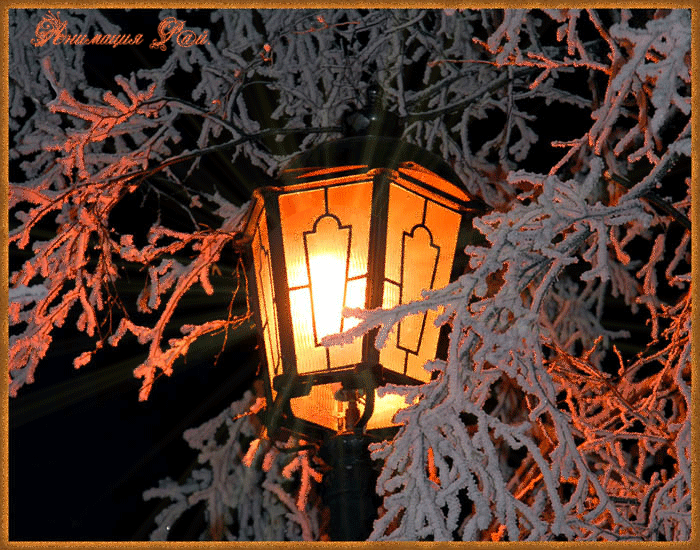 Ночь, улица, фонарь
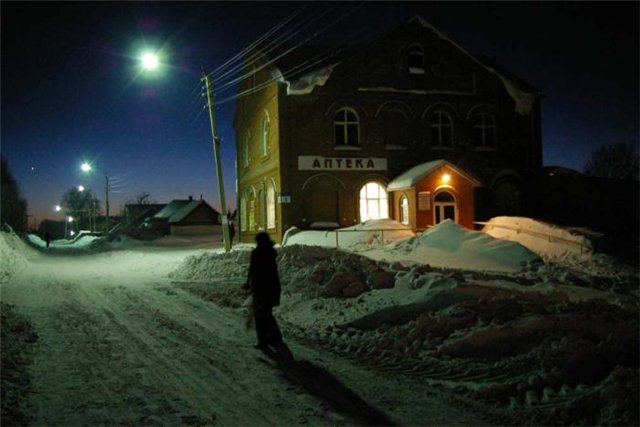 Факелы
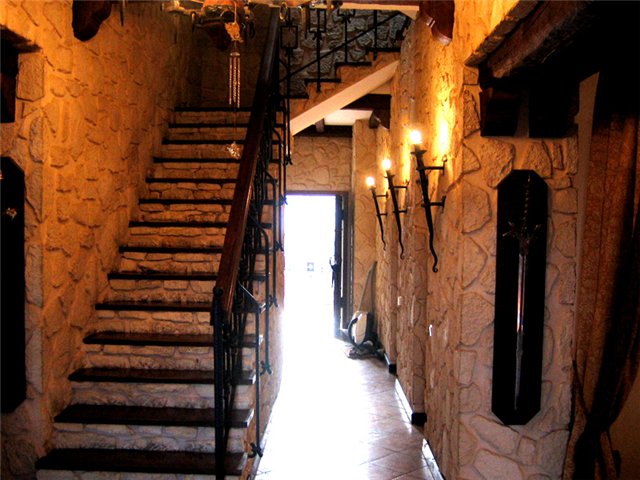 Лондонские фонари
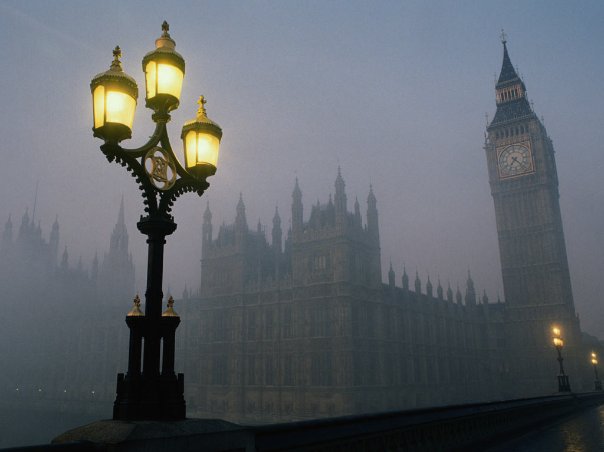 Фонари Парижа
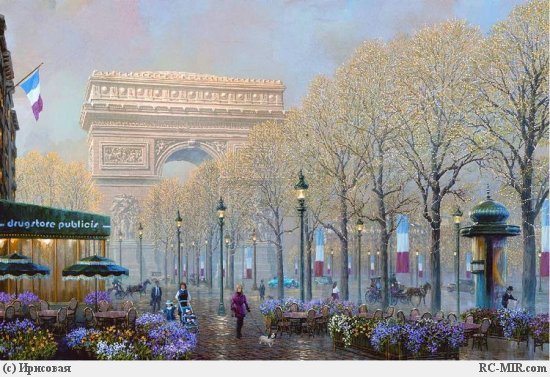 Первый фонарь в Санкт-Петербурге
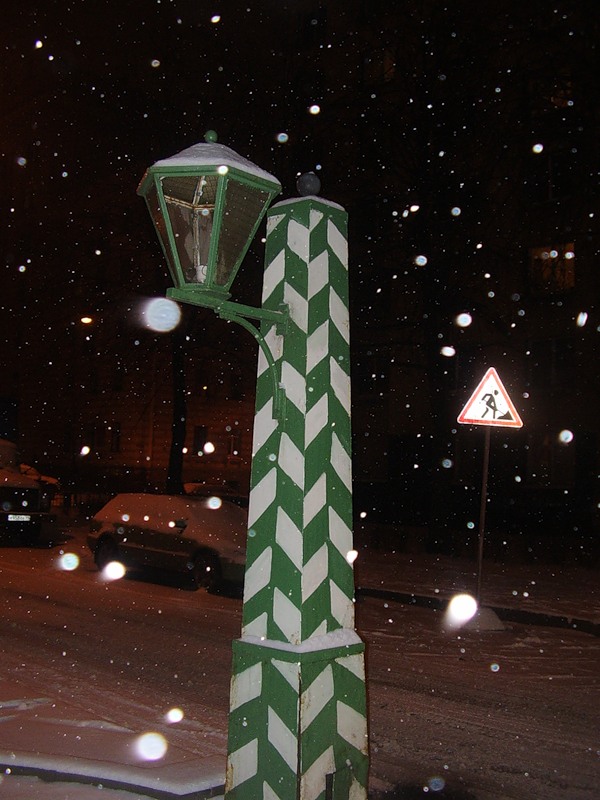 Петропавловская крепость
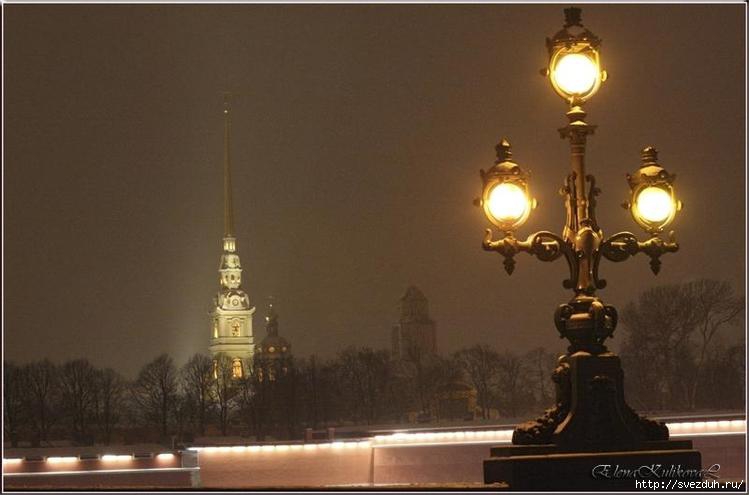 Памятник фонарщику
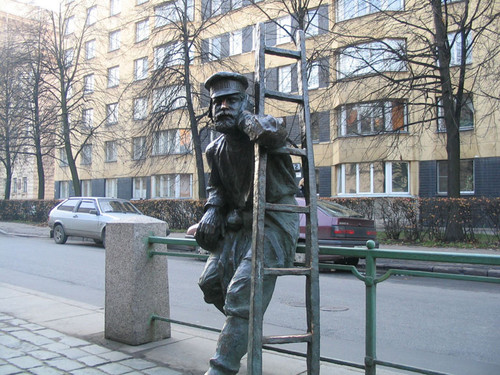 Вечерняя Москва
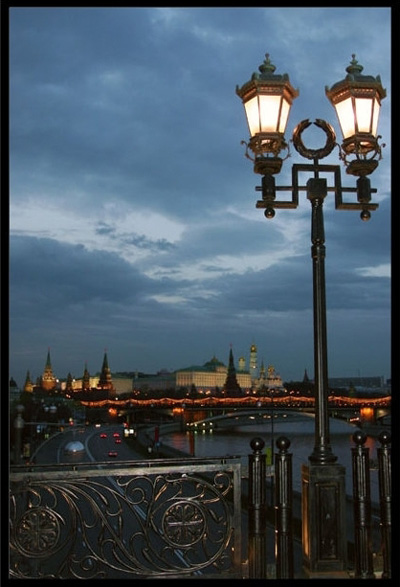 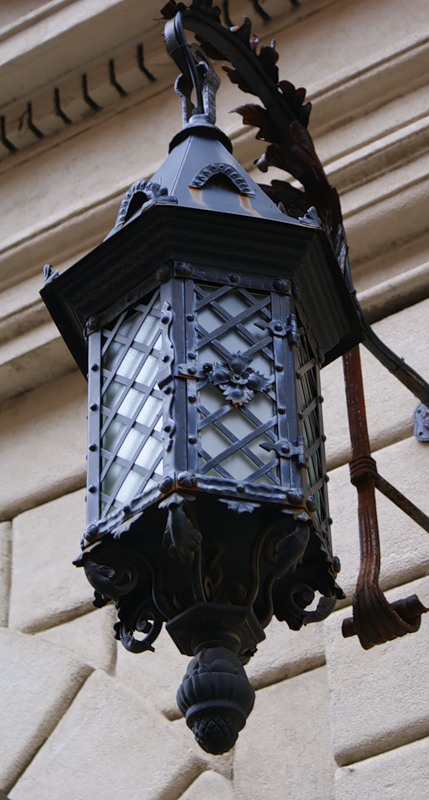 Разнообразие фонарей
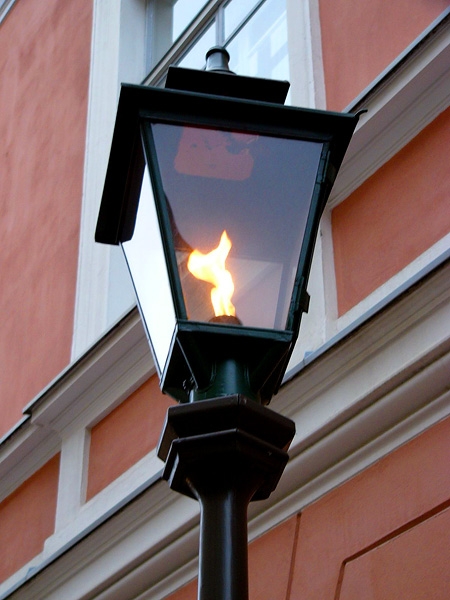 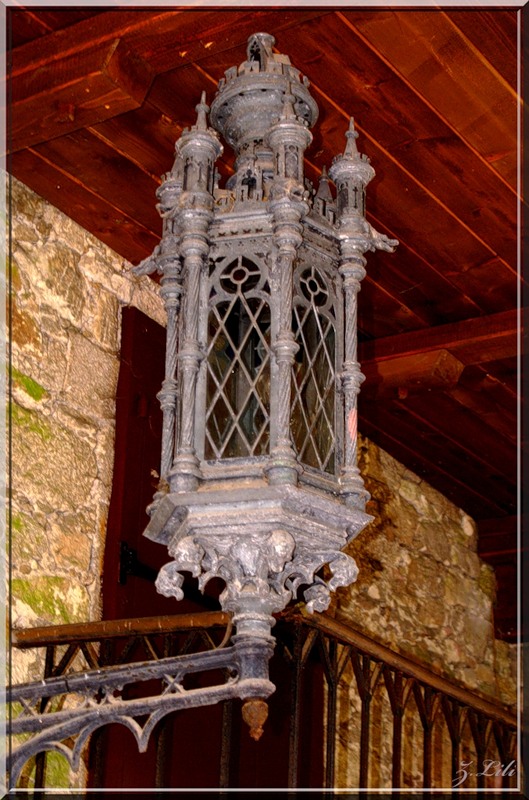 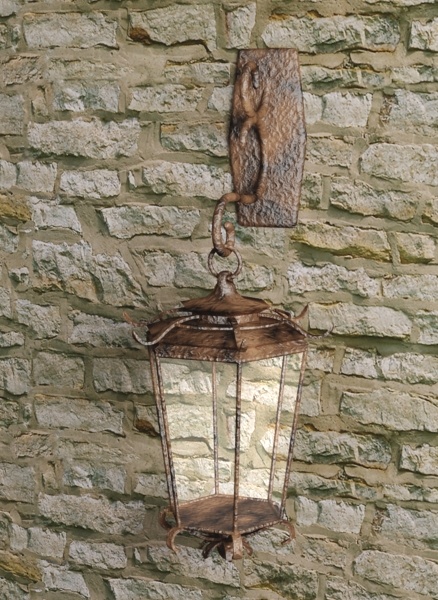 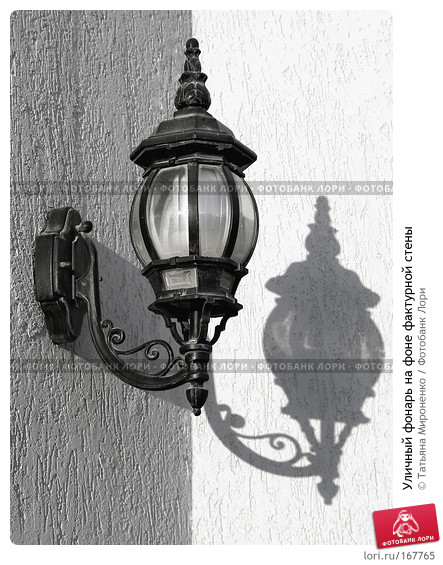 Разнообразие фонарей
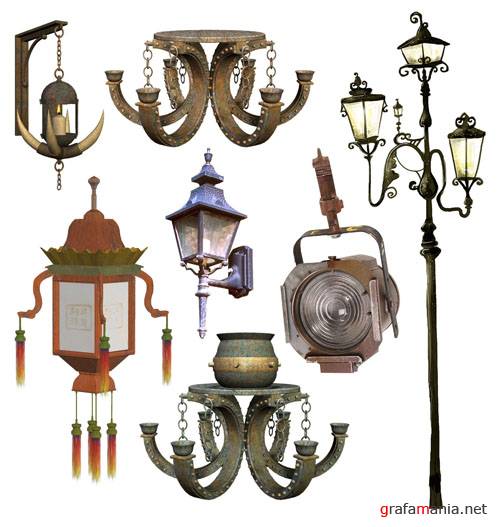 Урок «Волшебные фонари»
Урок №2 (конструирование)
Сорокина Елена Николаевна
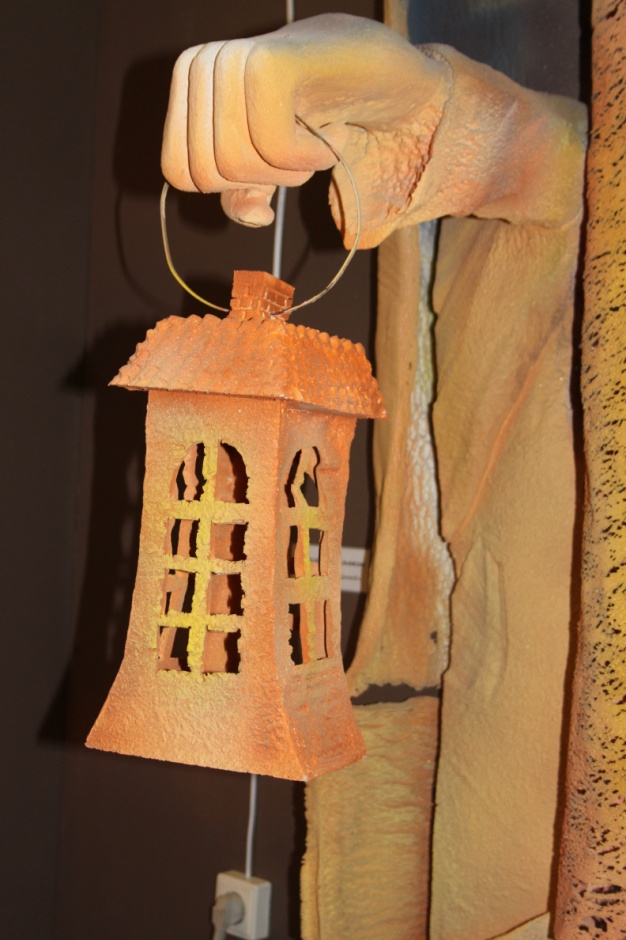 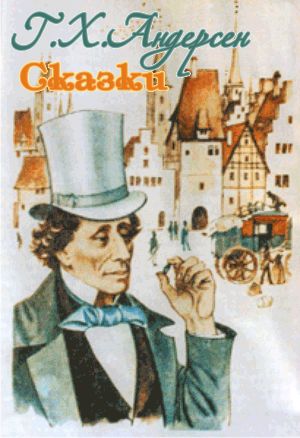 Ворвань – устаревший термин, которым называли жидкий жир, добываемый из сала морских млекопитающих (китов, тюлений) и рыб                                                                       Д.Н. Ушаков Большой толковый словарь современного русского языка
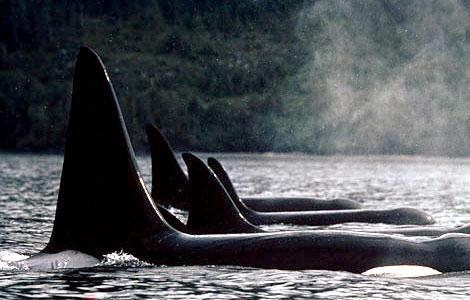 Ратуша - орган городского самоуправления, а также здание, в котором он помещается. Д.Н. Ушаков Большой толковый словарь современного русского языка
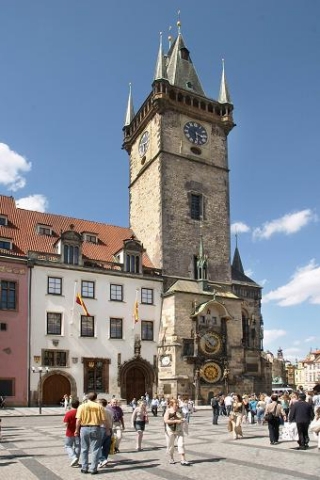 Староместская ратуша
ГРЕЗИТЬМечтать, воображать желаемое, быть как бы во сне. Д.Н. Ушаков Большой толковый словарь современного русского языка
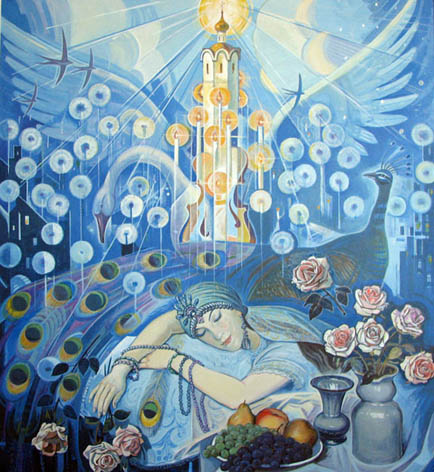 «Грезы»  Белых Валентин
Старый фонарь на работе
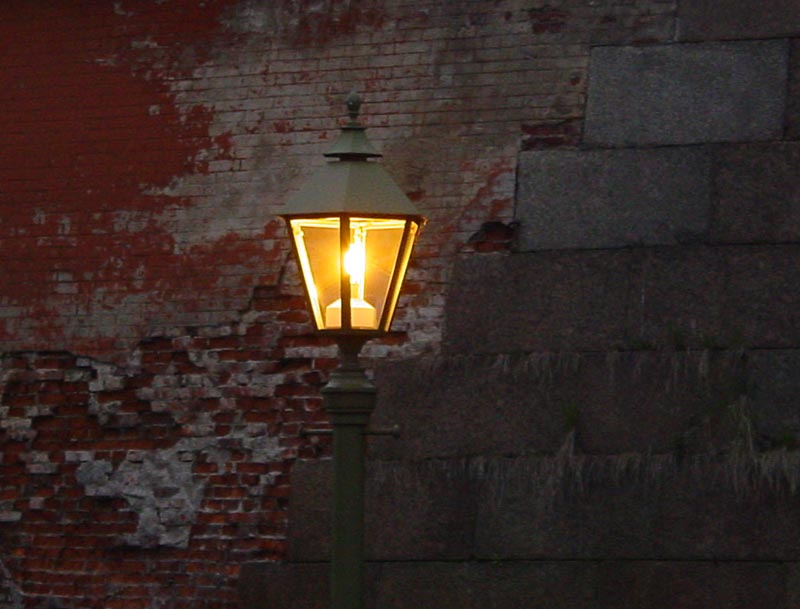 Воспоминания
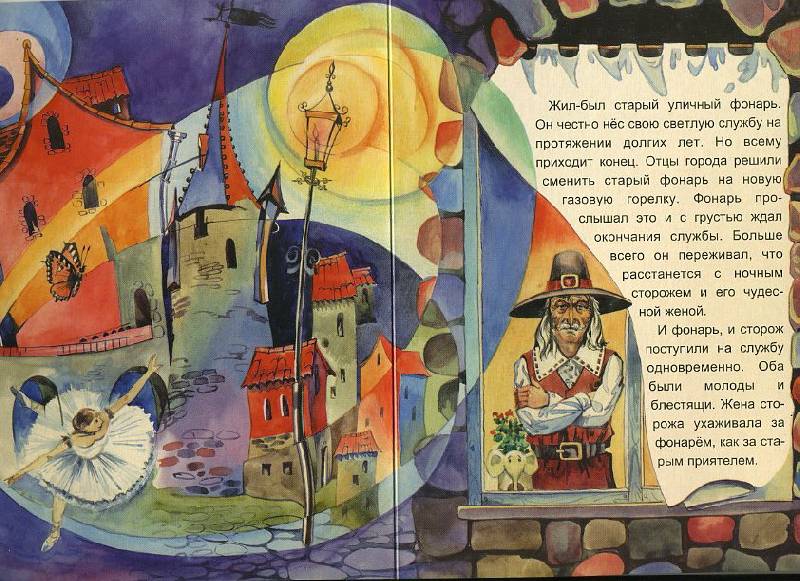 Подарки
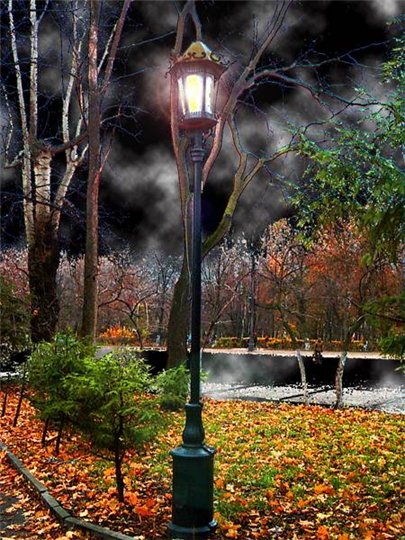 Заслуженный отдых
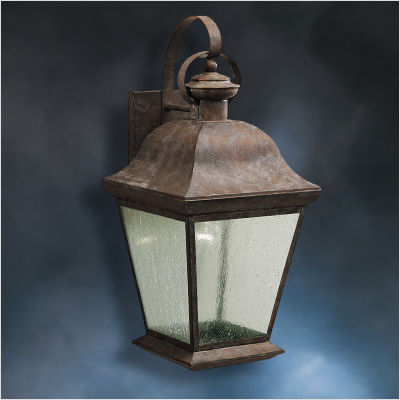 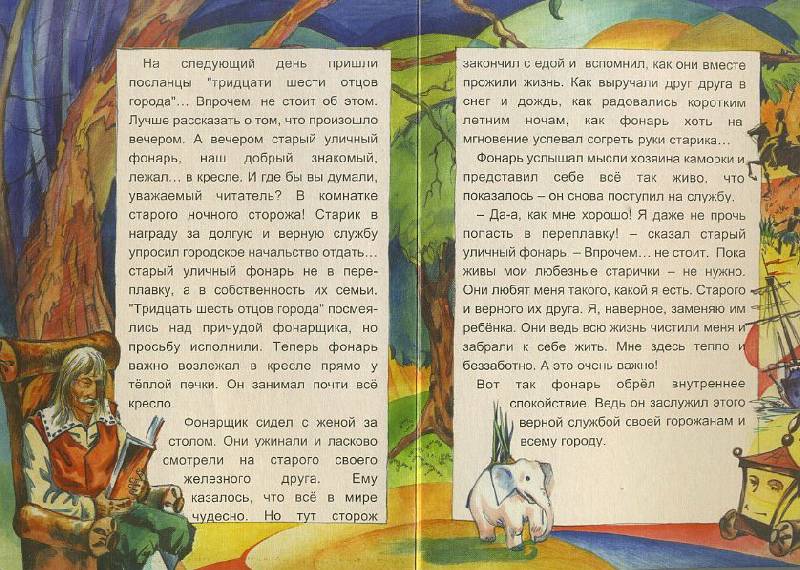 Грусть
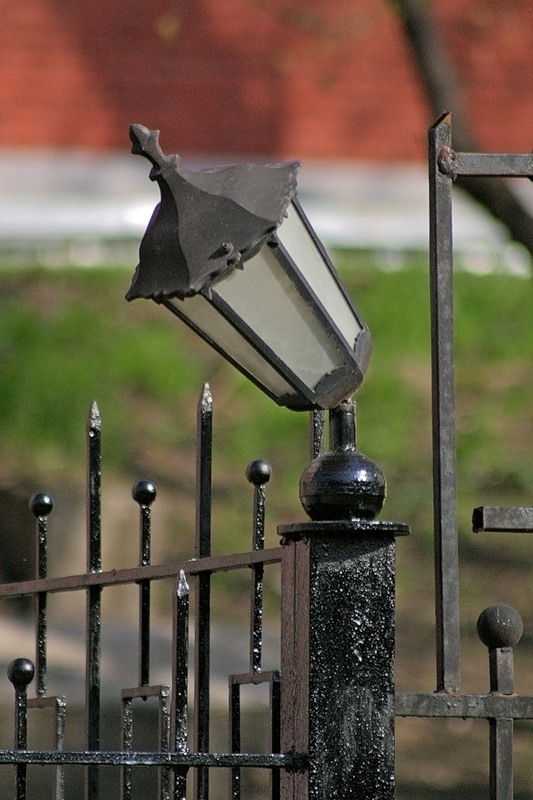 Иллюминация
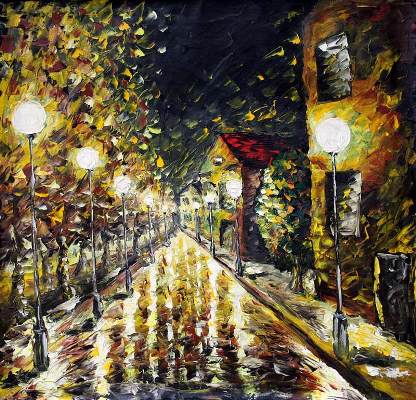 Вторая жизнь
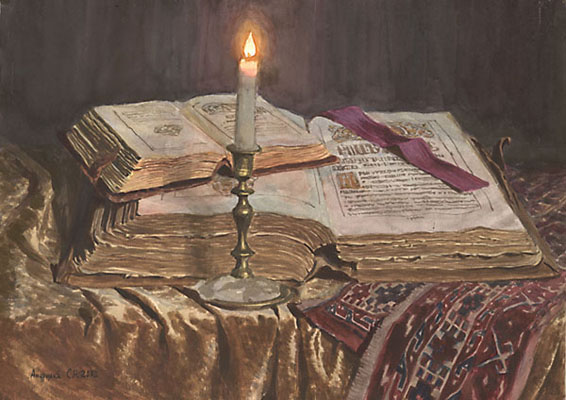 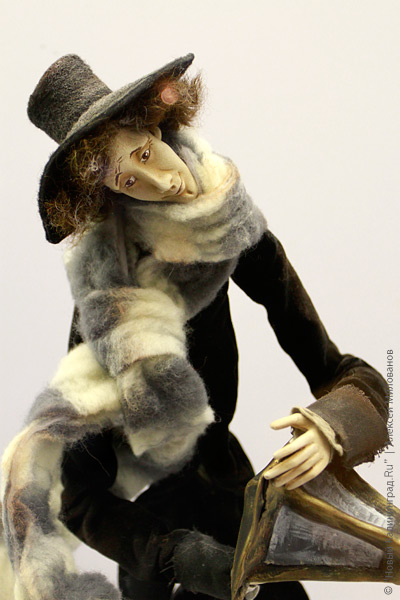